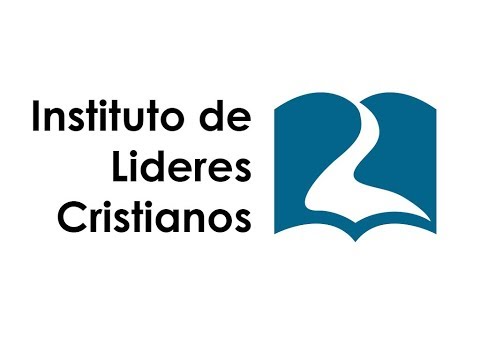 MINISTERIO JUVENIL
David Leví Orta Álvarez
Avanzar
Por algo Dios te colocó en el ministerio juvenil

Gran oportunidad para influenciar en la iglesia
Mantener no es construir
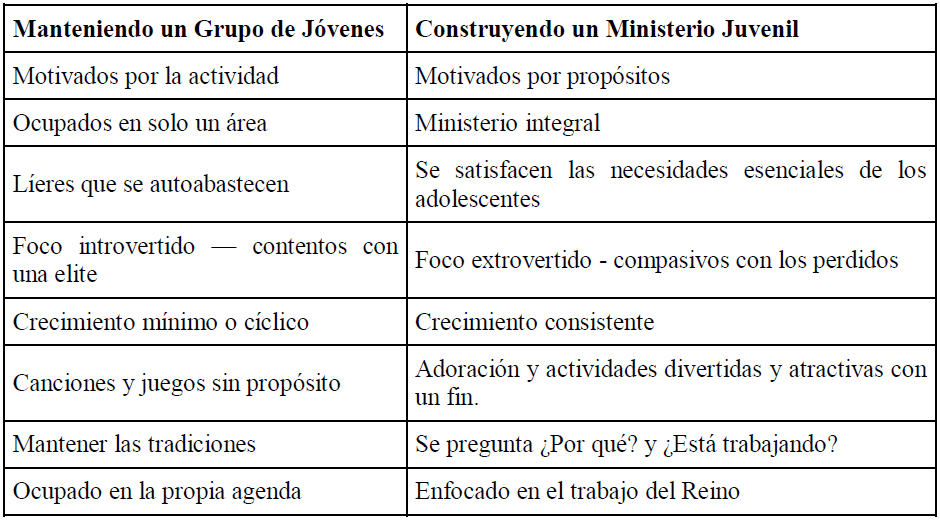 Dejar se ser congelador
“Mantener para que no se echen a perder”

Equipar a una generación para ser sal y luz en la tierra
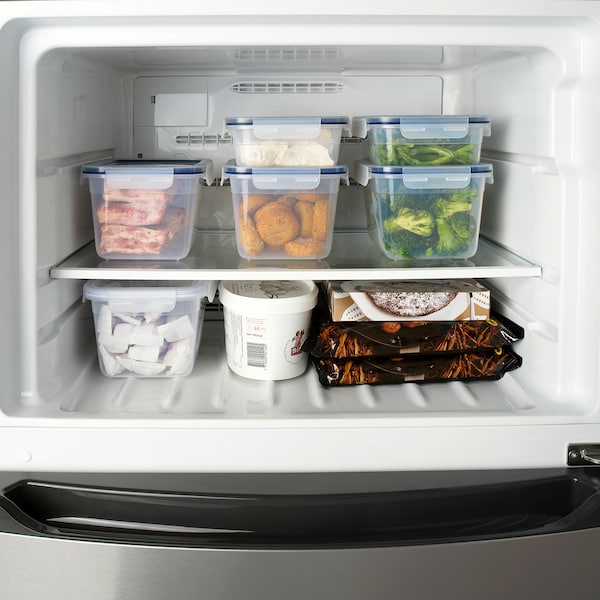 Dejar se ser circo
“Entretenerlos sanamente”

Trabajar en la transformación de esta generación a la imagen de Cristo
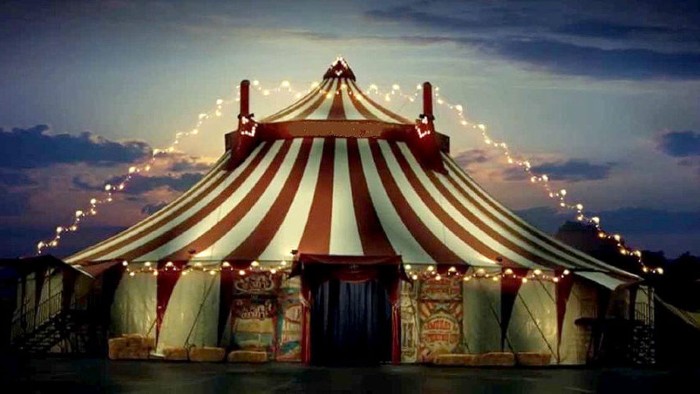 Dejar de ser un convento
“Realidad alternativa donde no sepan ni dialogar con los no cristianos ni dar respuestas sobre su fe”

Nutrir a los jóvenes con los valores del evangelio para dialogar con su cultura y mostrar el camino de Dios
Dejar de ser una escuela
“Llenar de información bíblica”

Es una tarea informativa y formativa
Actualizarce
Utilizar recursos propios de nuestro tiempo
¿Hasta que punto mi metodología es resultado de mi context o tradición?

¿Hasta que punto estoy dispuesto a leer, aprender y cambiar para llegar a los jóvenes?

¿Qué puedo hacer para entender major a mis adolescentes?
¿Hay un grupo o alguna edad que está siendo descuidada?

¿Qué características del liderazgo están más flojas en mi vida y cómo puedo crecer en ellas?

¿En qué andan los jóvenes de la iglesia y quienes quiero alcanzar?
Pedir ayuda no tiene nada de malo. No tienes por que arreglártelas solo
Bibliografía
Leys, L. (2009) El Ministerio Juvenil Efectivo. Miami, Florida: Editorial Vida